MISSION:
PRomise
Printing Instructions

Print off Slide 2 on its own – set as 2 pages per sheet

Print off 3-13 as a Booklet on Printer Settings

Print off 14 & 15 as full pages

Print off 16 as 2 pages per sheet

The titles on slide 16 are to be used for sticking on the envelopes holding the Mission’s Required Contents such as ‘jigsaw pieces’ and ‘bunting’ and ‘string’
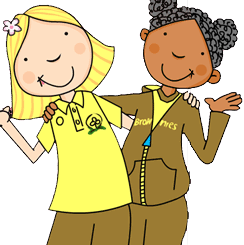 MISSION:
PRomise
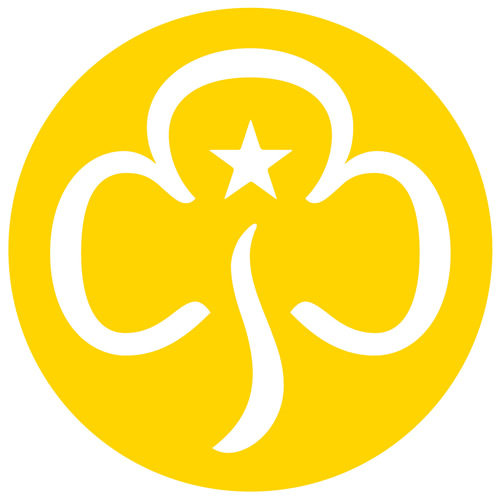 Tales from Twinkle owl: PROMISE MISSION FOR NEW BROWNIES
Mission: Promise
Mission Number One:
To Secretly Serve Others

Mission Number Two:
To Be True To Myself

Mission Number Three:
Fingers & Thumbs:The Brownie Salute

Mission Number Four:
Problem Solving

Mission Number Five:
Brownie Bunting

Mission Number Six:
Muddled Queen
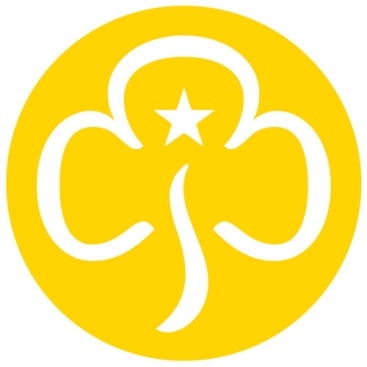 Secret Agent: 


.…………………………



Your mission, if you choose to accept it, is to complete a series of Challenges  in order to help you understand ‘What it is to be a BROWNIE’ & the BROWNIE PROMISE!
The Brownie Promise

I Promise  that I will do My Best:
To be True to Myself
And Develop My Beliefs
To Serve the Queen & My Community
To Help Other People
And to Keep the Brownie Guide Law

Brownie Guide Law

A Brownie Guide Thinks of Others Before Herself & Does a Good Turn Everyday.
Mission Number One:
To Secretly Serve Others

For the Next Seven Days you are required to perform random good deeds in order to help other people.

First, you must pick your target. 
This will be the person you will help.
Then, you must decide on a kind deed or act to perform for them.

DO NOT BLOW YOUR COVER!

Examples of kind deeds or acts:
Do a chore.
Write a note to someone telling them how much you appreciate them.
Smile at 3 random people.
Bake something for someone.
Pick up rubbish on your way to school.
Set the table for dinner.
Do your homework without being asked.
Read to a little Brother/Sister.

Good Luck Agent on Your Mission to Secretly Serve Others!
Mission Number One:
To Secretly Serve Others
Mission Number Two:
To Be True to Myself
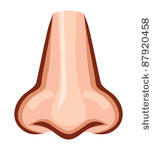 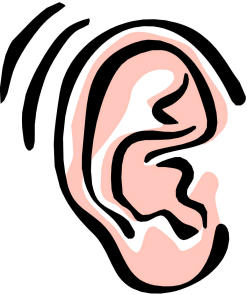 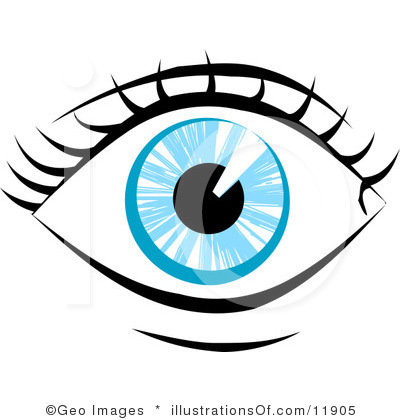 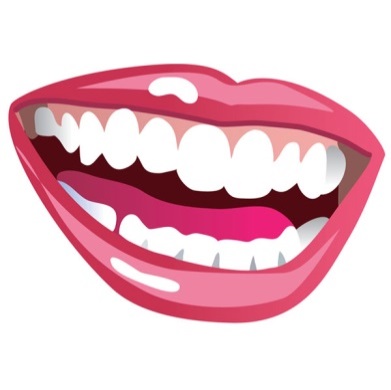 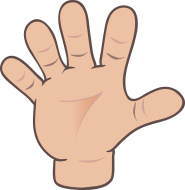 Mission Number Three:
Fingers & Thumbs
The Brownie Salute
Agent, it seems this hand cannot remember how to salute! Fold down the right finger and thumb on the paper hand in your Mission Pack in order to show the Brownie Salute. 

This is the action which you must do while saying your Promise.
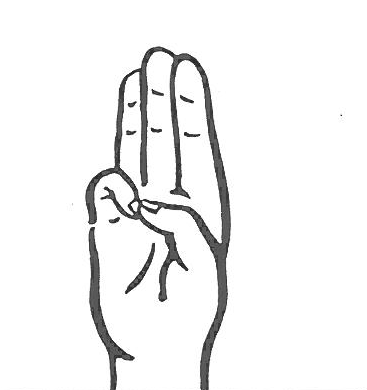 Mission Number Four:
Problem Solving
Mission Number Four:
Problem Solving

Brownies
Promise
Law
Helpful
Guide
Community
Mission
Best
Brown Owl
Friend
Beliefs
Kind
Snowy Owl
People
Solving
Queen
Try to solve the problem of the hidden words in the Words Search. 
Hunt out each of the words on this list in the Word Search.
Mission Number Five:
Brownie Bunting
In your Mission Pack there is a set of Triangles. 

Each Triangle has a part of the Brownie Promise on it and two punched holes at the top of it.

Agent, sort the BUNTING TRIANGLES into order so that it spells out the Promise.

Then thread the Promise onto the STRING (in your Mission Pack) in the right order.
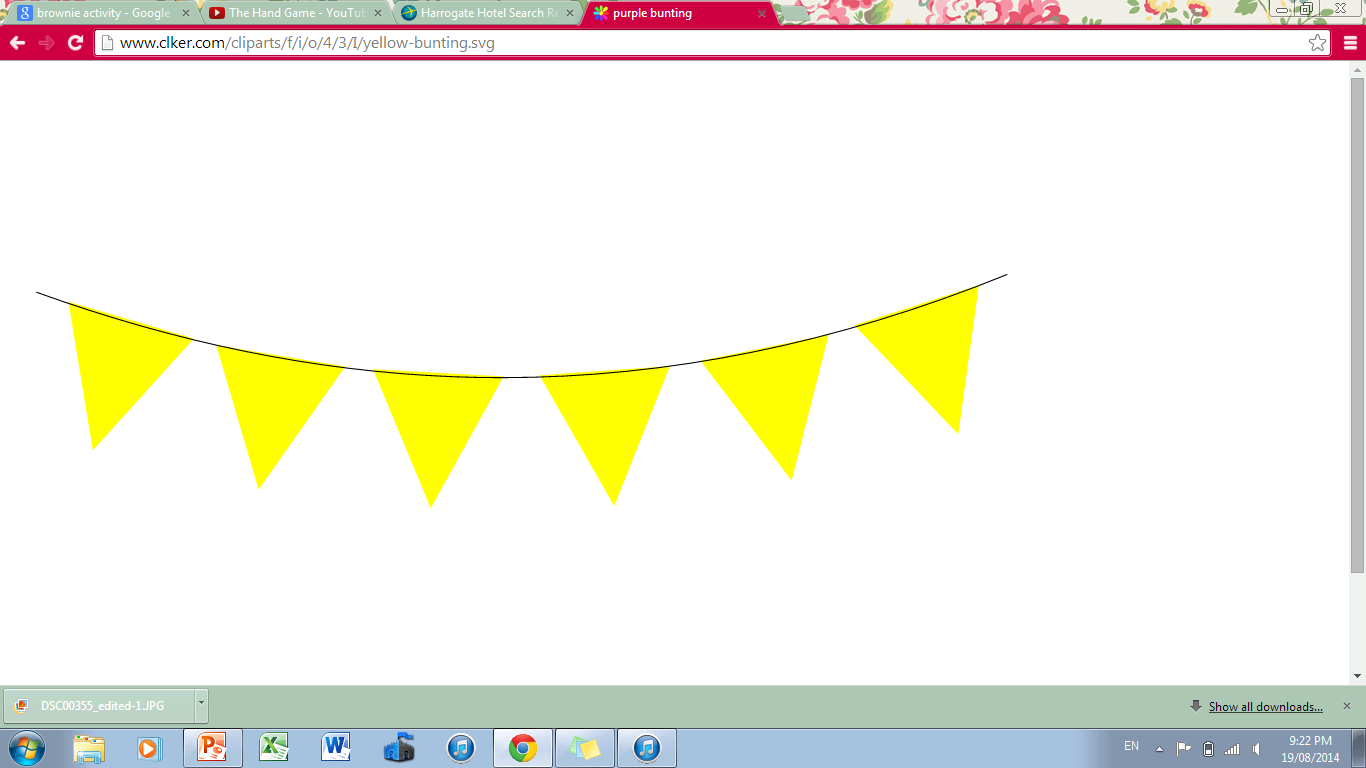 Mission Number Six:
Muddled Queen
Secret Agent, we need you! The Queen is all in a MUDDLE! 
In your Mission Pack there is a set of paper jigsaw pieces. This jigsaw is a portrait of the Queen. Stick the pieces onto this page in the right order to create the perfect picture of the Queen.
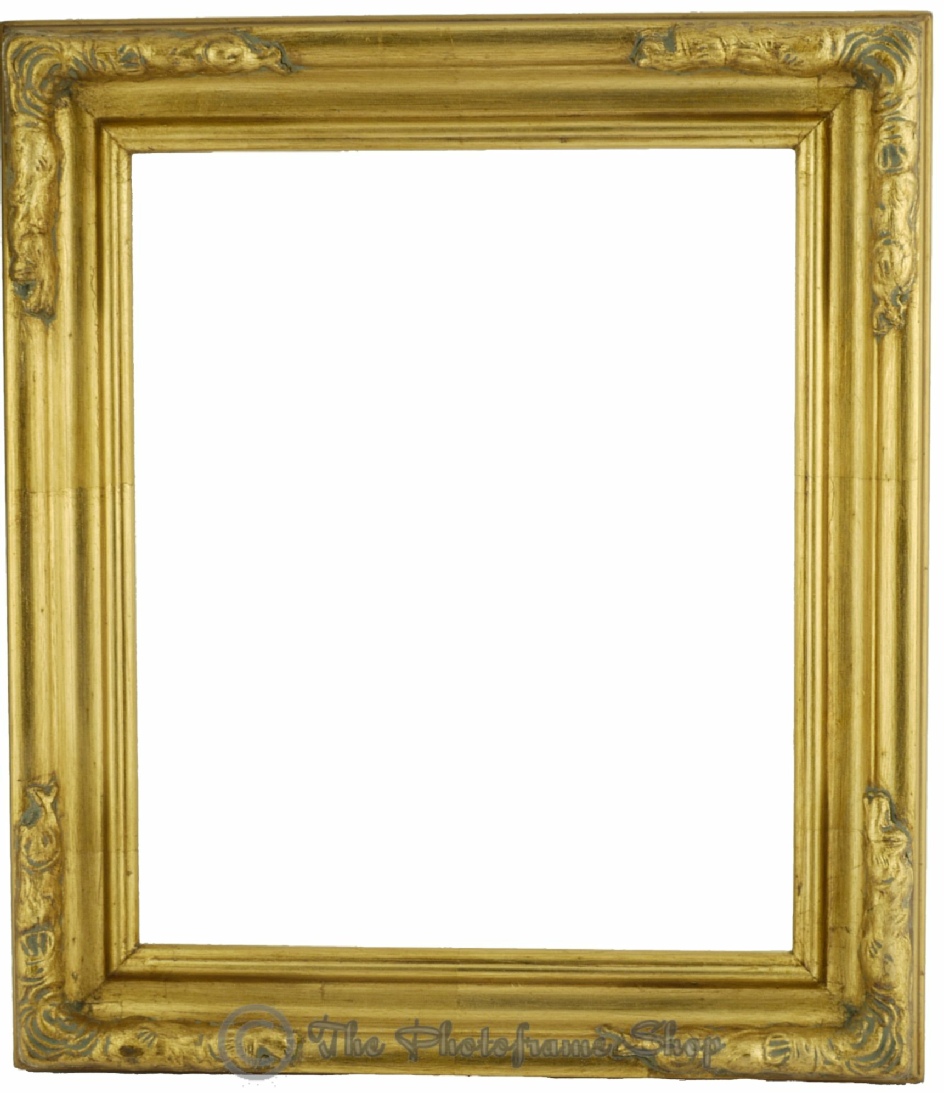 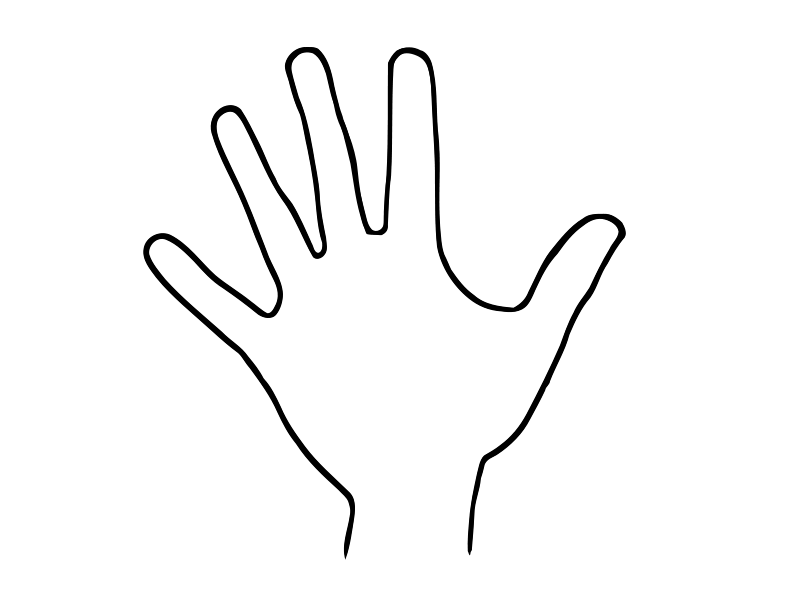 Mission Number Three:
Fingers & Thumbs
The Brownie Salute
I
promise 
that
I will 
do my 
best
To be 
true to 
myself
& develop my 
beliefs
To serve the 
Queen
& my community
& to keep the Brownie Guide 
law
To help other people
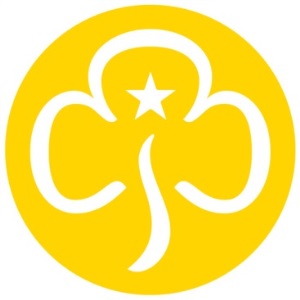 Mission Number Six:
Muddled Queen
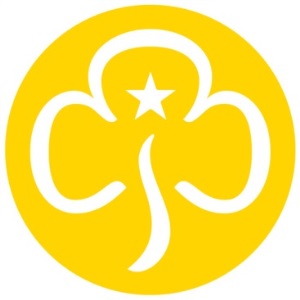 Mission Number Five:
Brownie Bunting
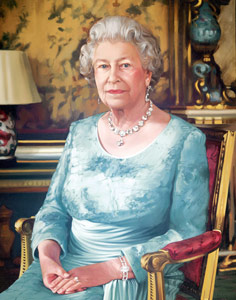 To be cut up into pieces
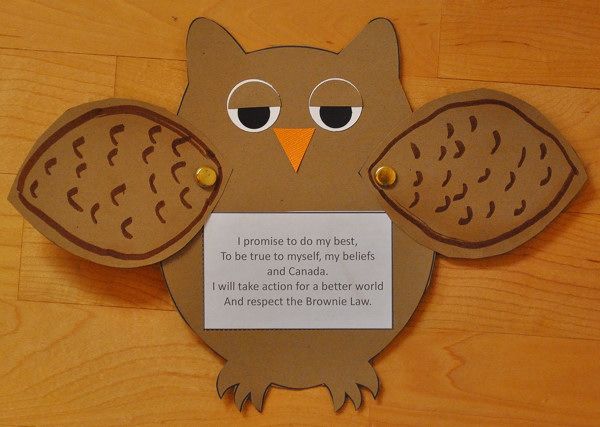 To be made for Promise Ceremonies